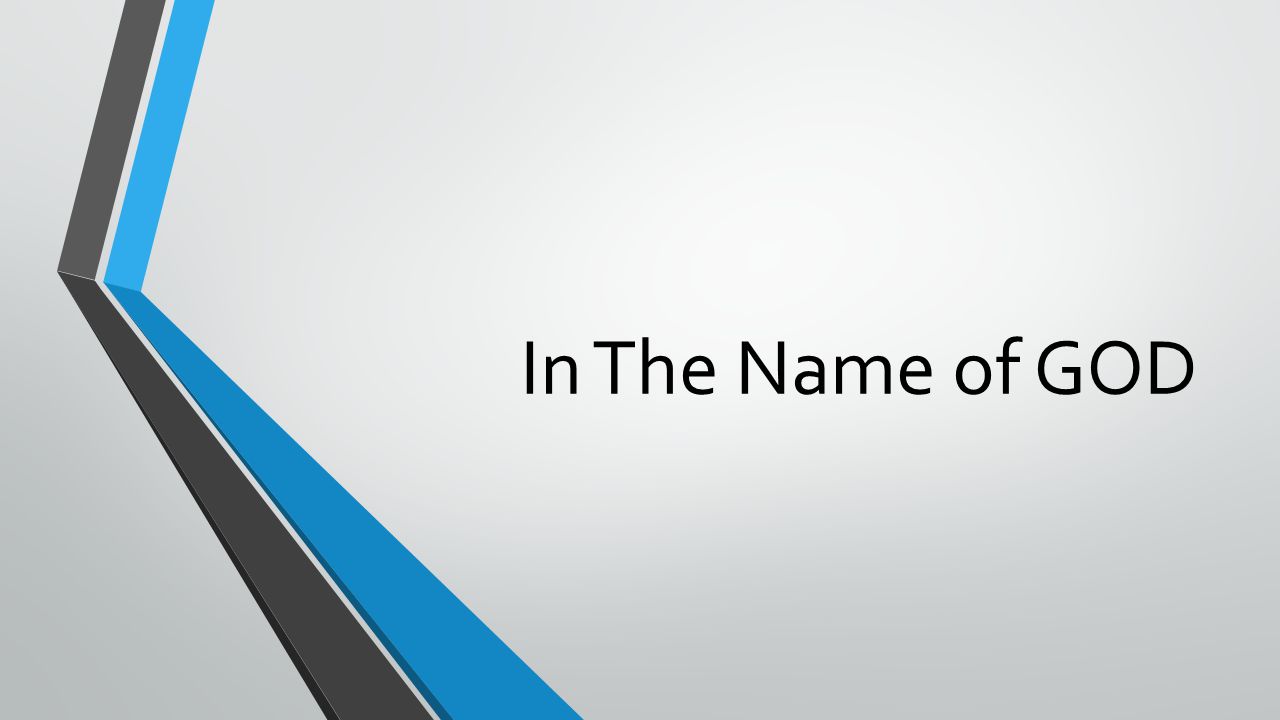 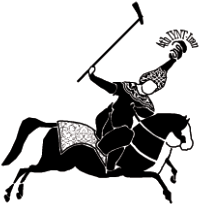 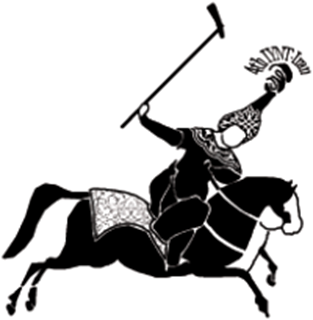 IYNT 2016
Iran-Shiraz
International Young Naturalist’s Tournament
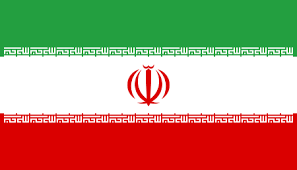 Problem No.11.
Reporter: Zeinab Ammari Allahyari
Maple group
Corrosiveness of cola:It is often argued that cola is so corrosive that can be used to clean metal objects. Investigate this property of cola.
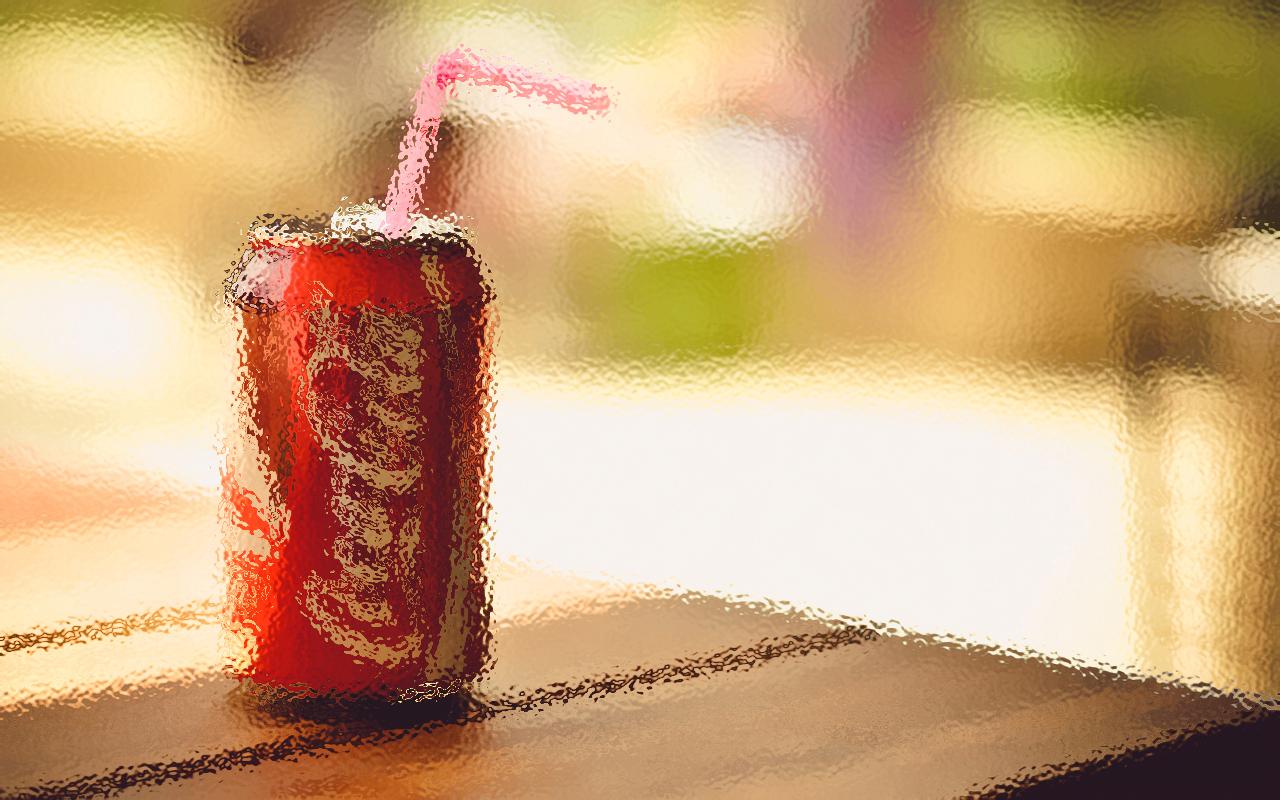 International Young Naturalist’s Tournament |  08/2016  |   page 1
`
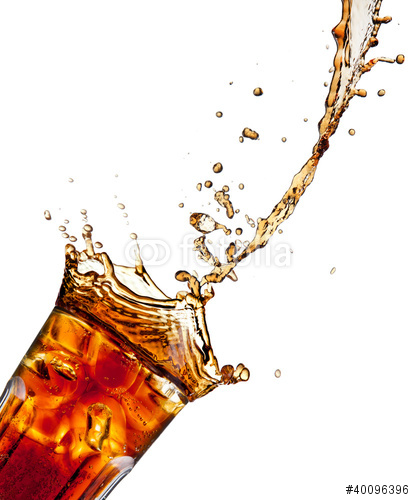 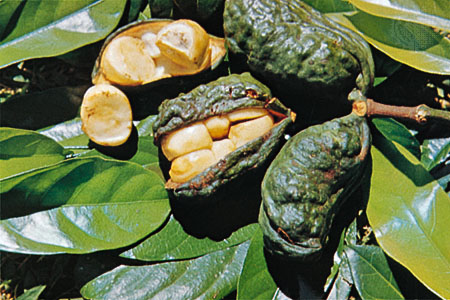 Cola
1. a brown carbonated drink that is flavored with an extract of cola nuts, or with a similar flavoring.2. a small evergreen African tree which is cultivated in the tropics for its seeds (cola nuts).
International Young Naturalist’s Tournament |  08/2016  |   page 2
`
One of the active ingredients in Coca Cola is phosphoric acid. It has a pH of 2.8.
International Young Naturalist’s Tournament |  08/2016  |   page 3
`
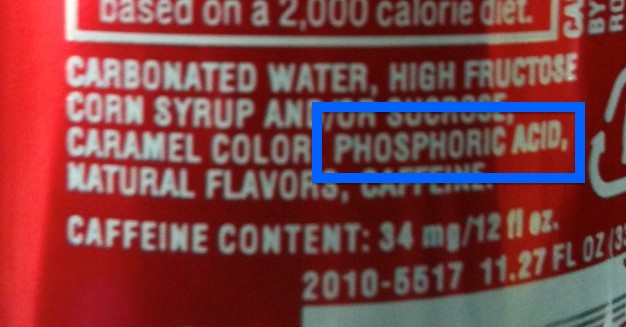 International Young Naturalist’s Tournament |  08/2016  |   page 4
`
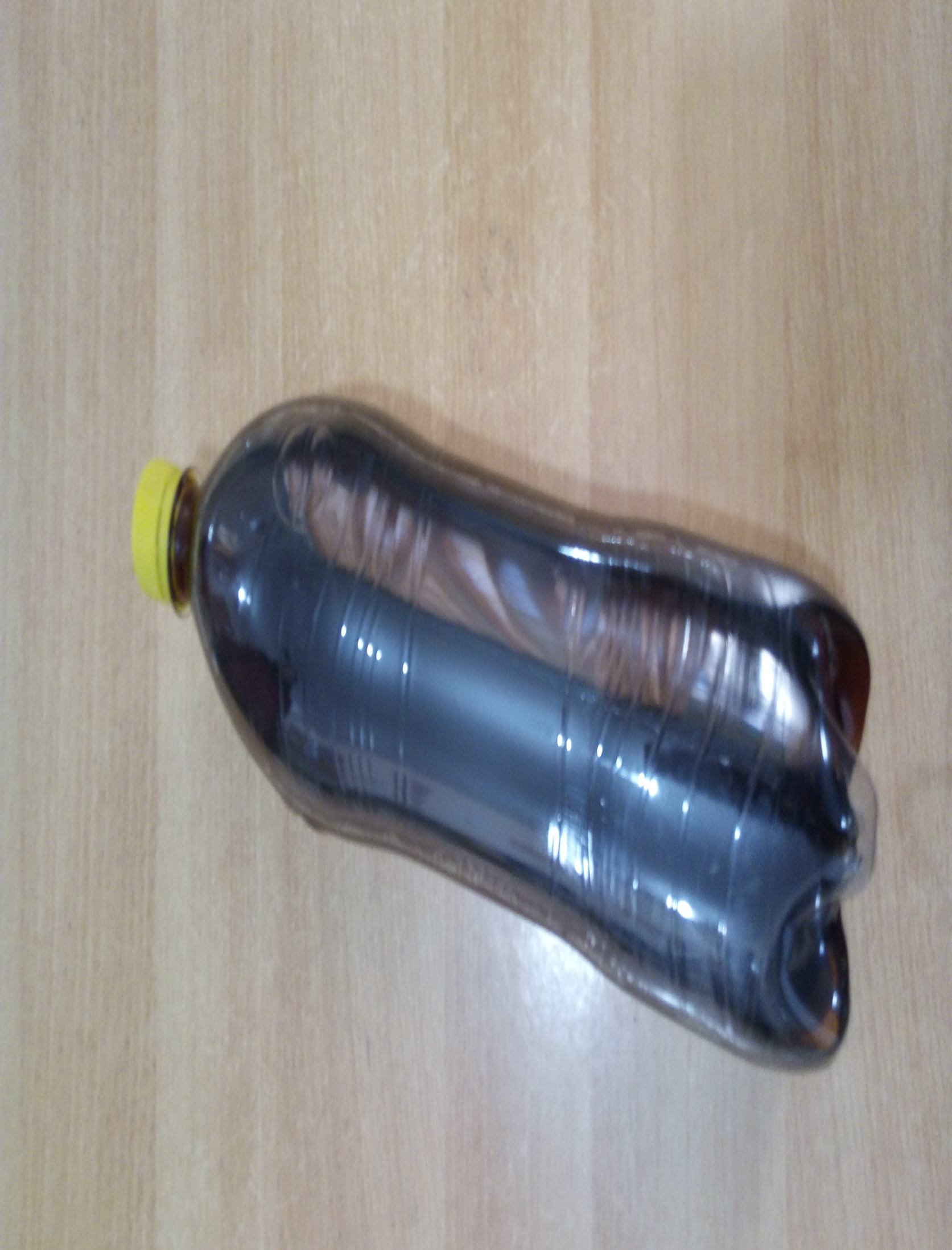 Experiment No.1:cola cleans the metal objects!
International Young Naturalist’s Tournament |  08/2016  |   page 5
`
What do we need?
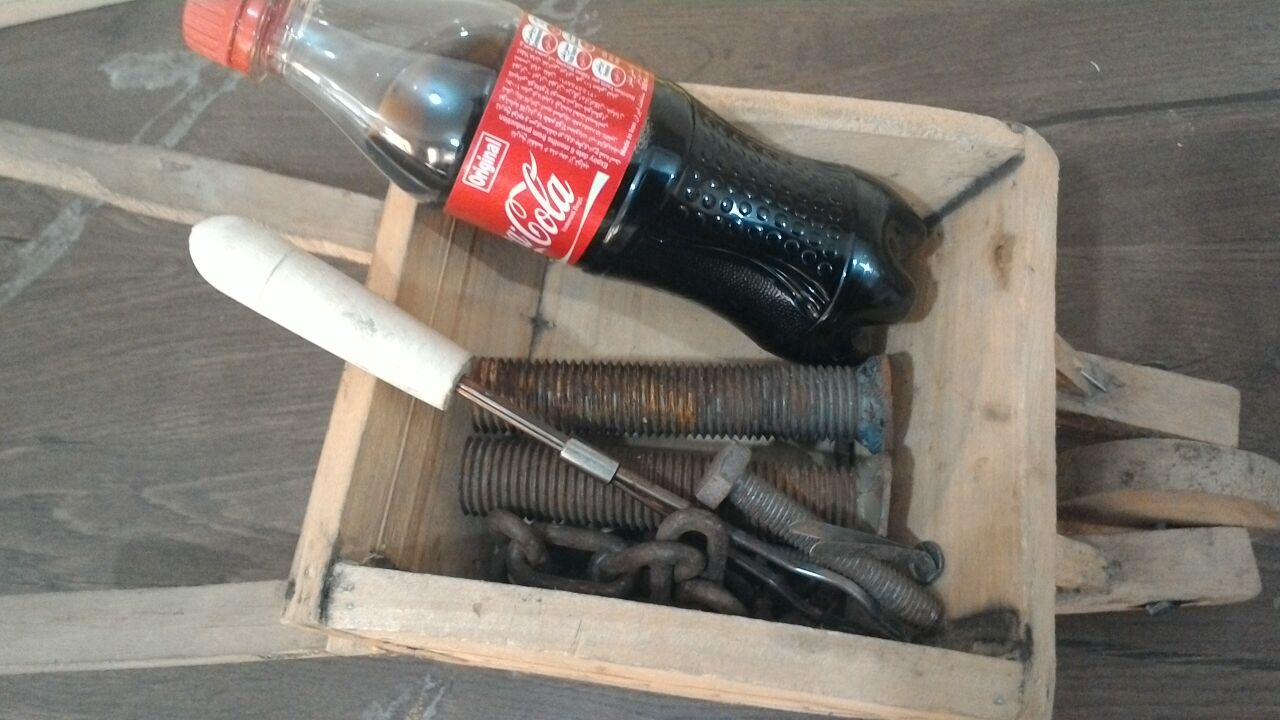 International Young Naturalist’s Tournament |  08/2016  |   page 6
`
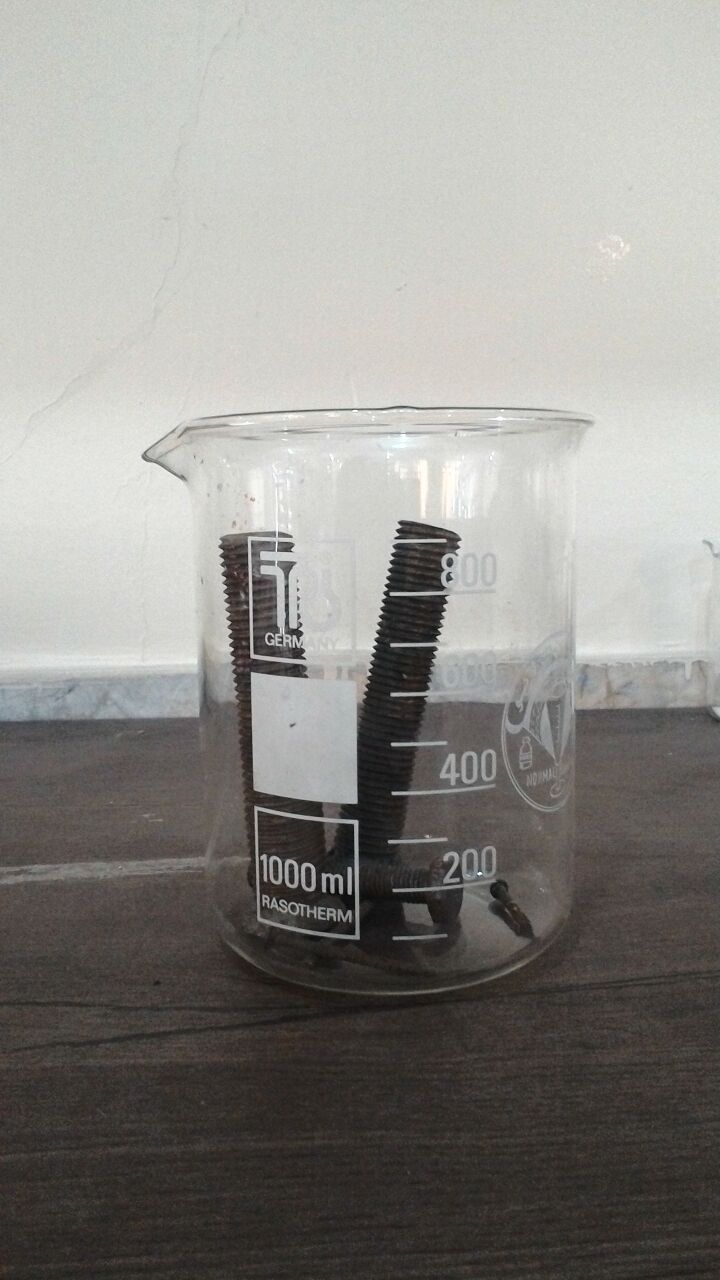 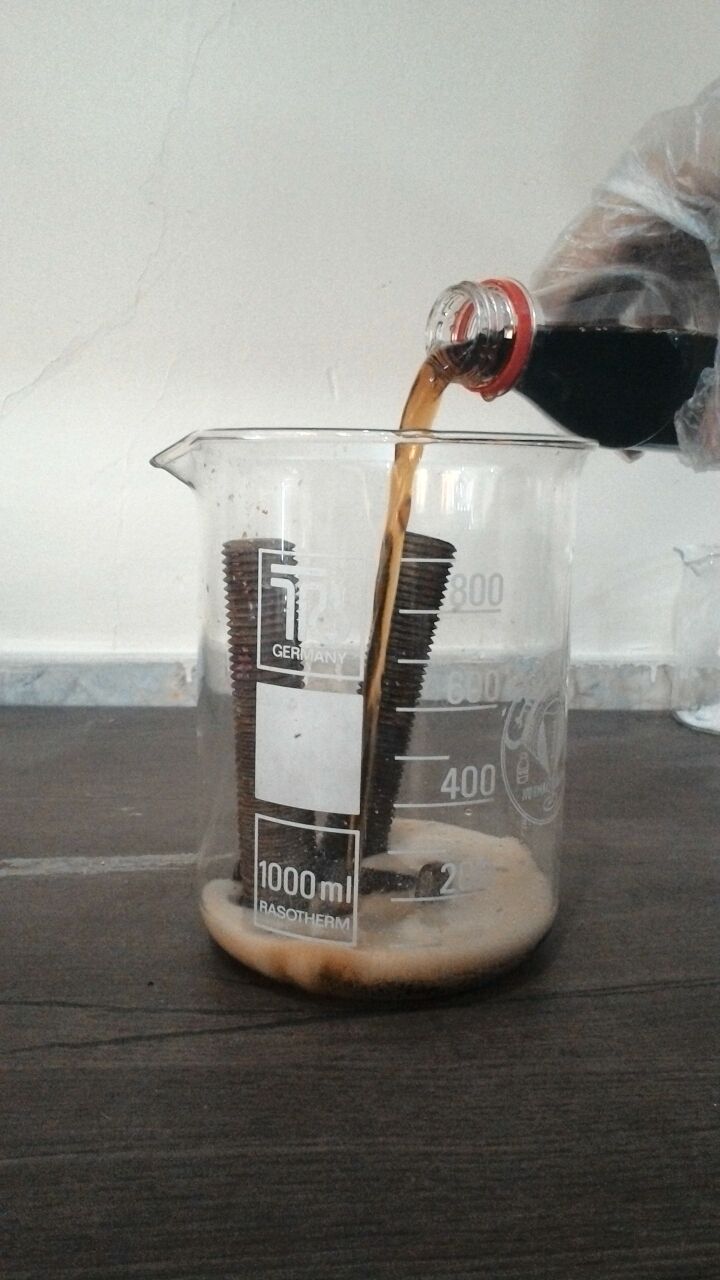 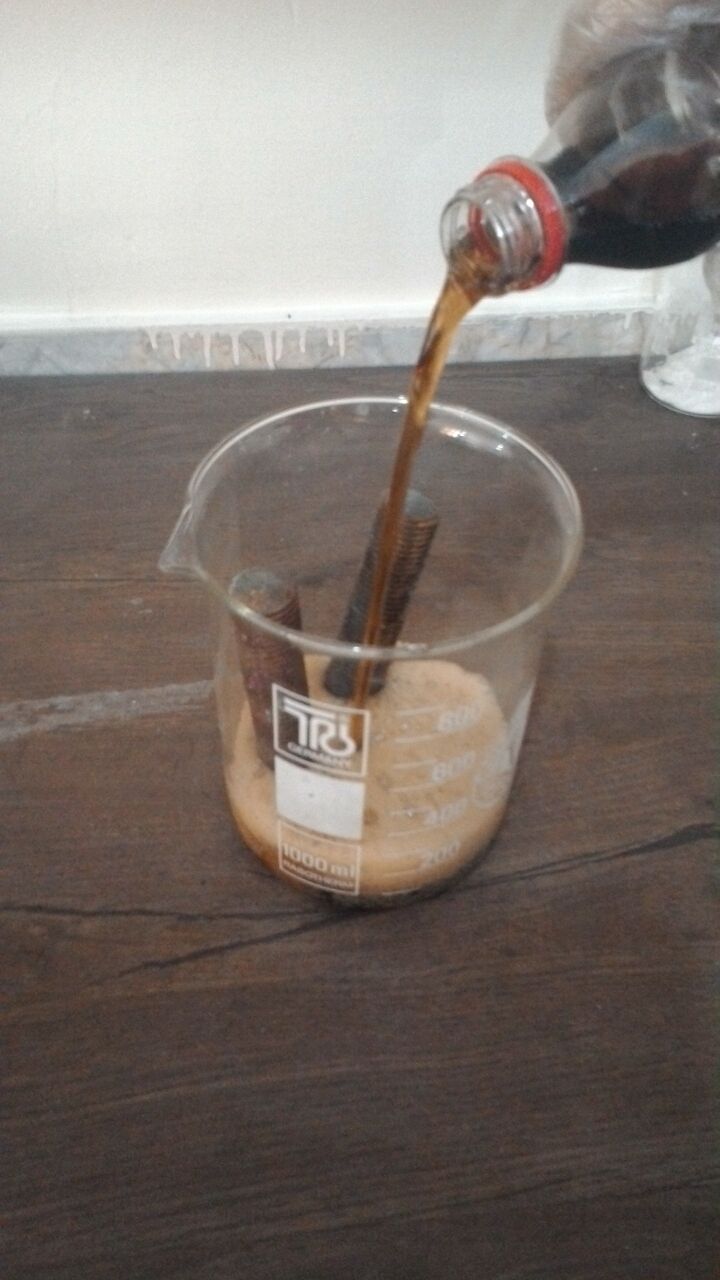 1
2
3
After 2 hours, I washed the metals & saw they get cleaned!!!
International Young Naturalist’s Tournament |  08/2016  |   page 7
`
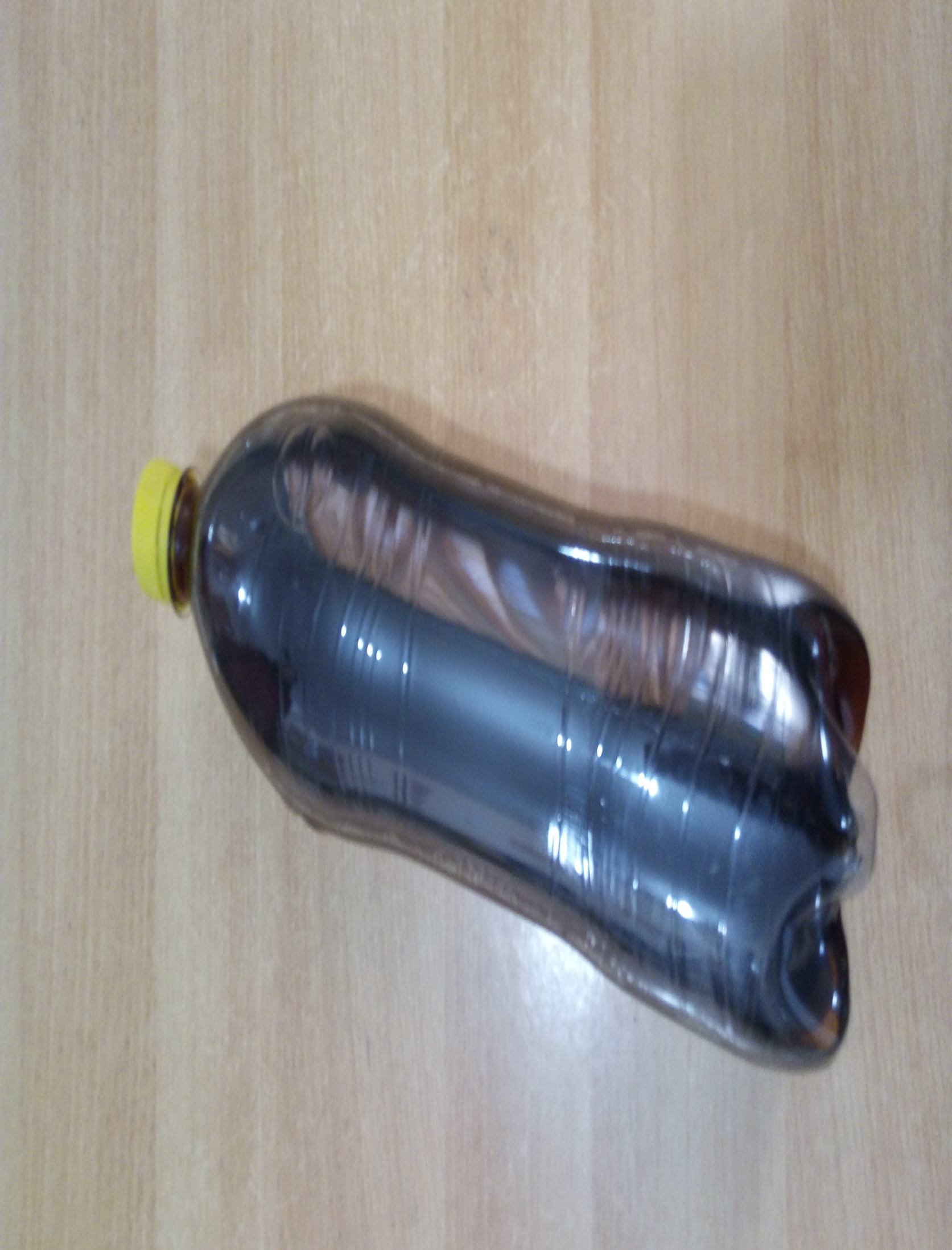 Experiment No.2:cola metal cleaners!
International Young Naturalist’s Tournament |  08/2016  |   page 8
`
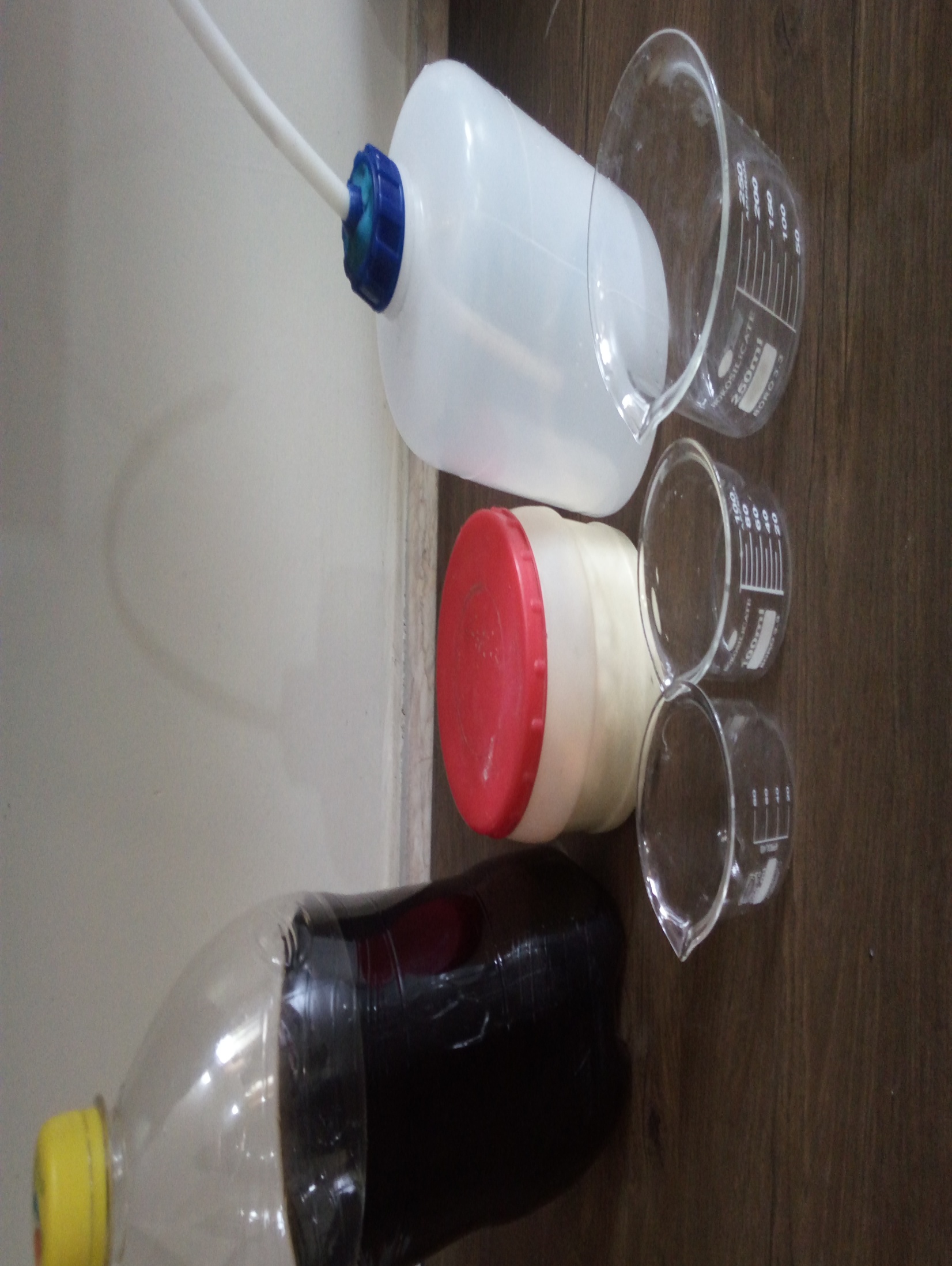 What we need?
International Young Naturalist’s Tournament |  08/2016  |   page 9
`
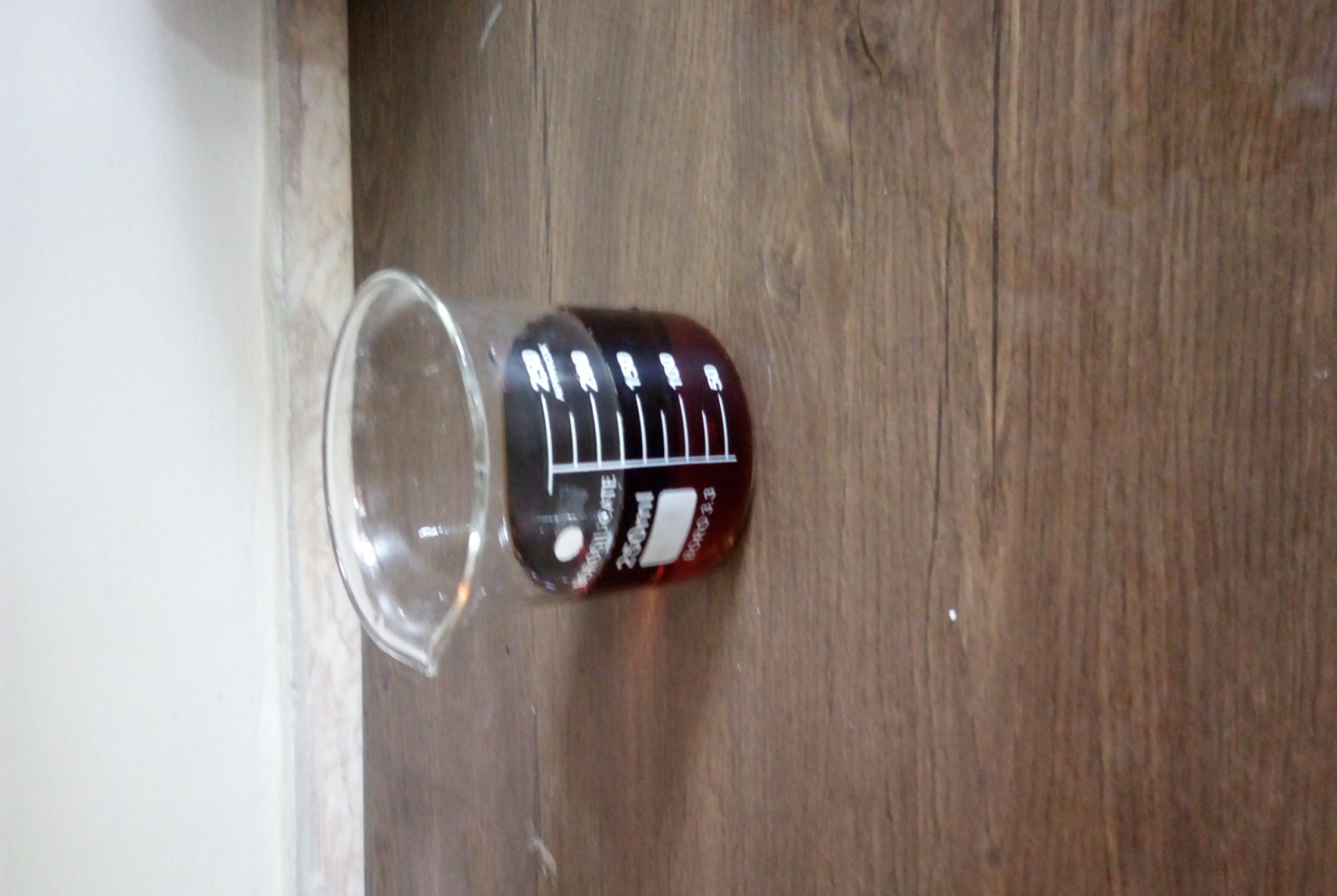 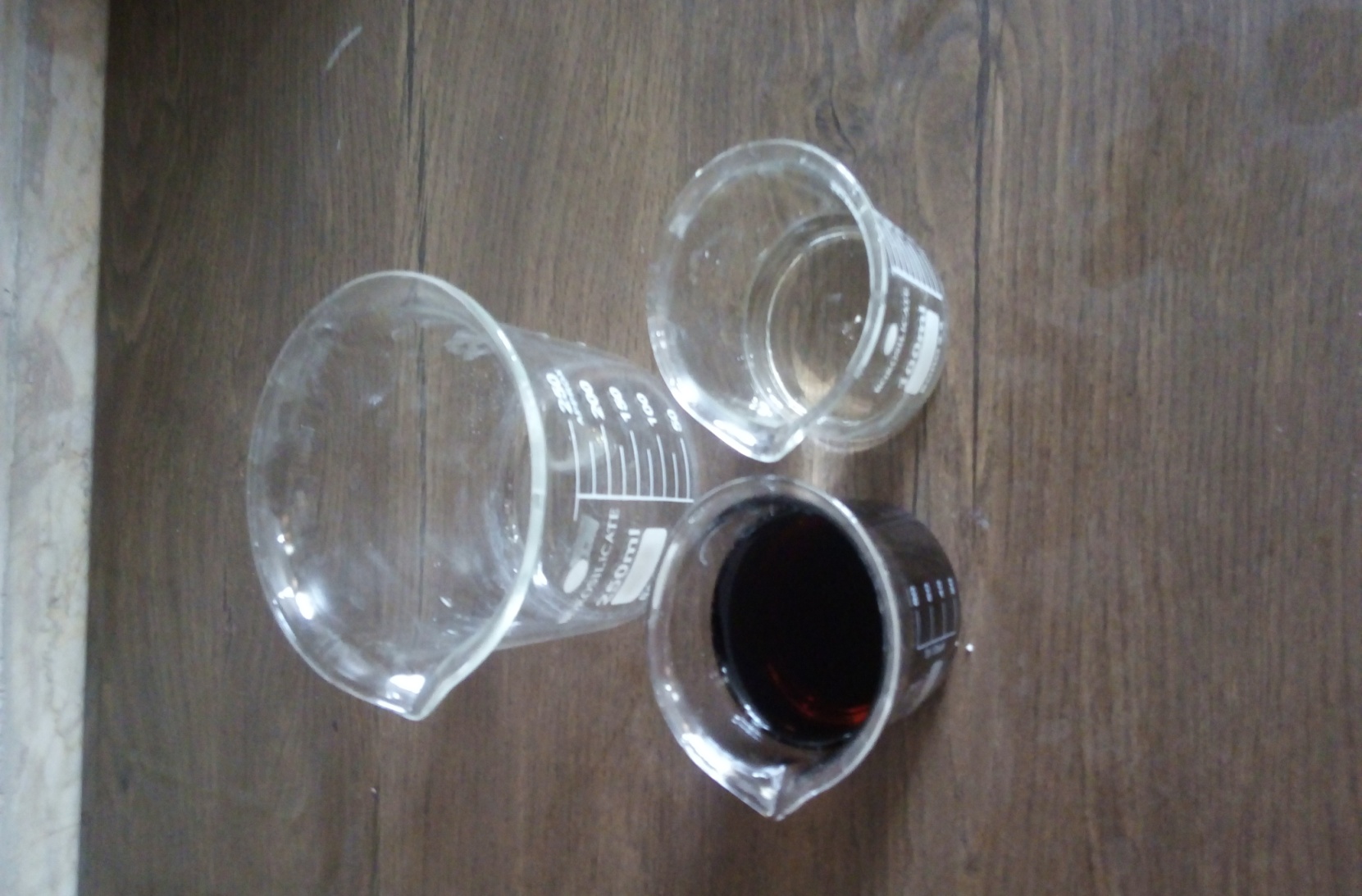 80cc of cola
40cc of citric acid
International Young Naturalist’s Tournament |  08/2016  |   page 10
`
International Young Naturalist’s Tournament |  08/2016  |   page 11
`
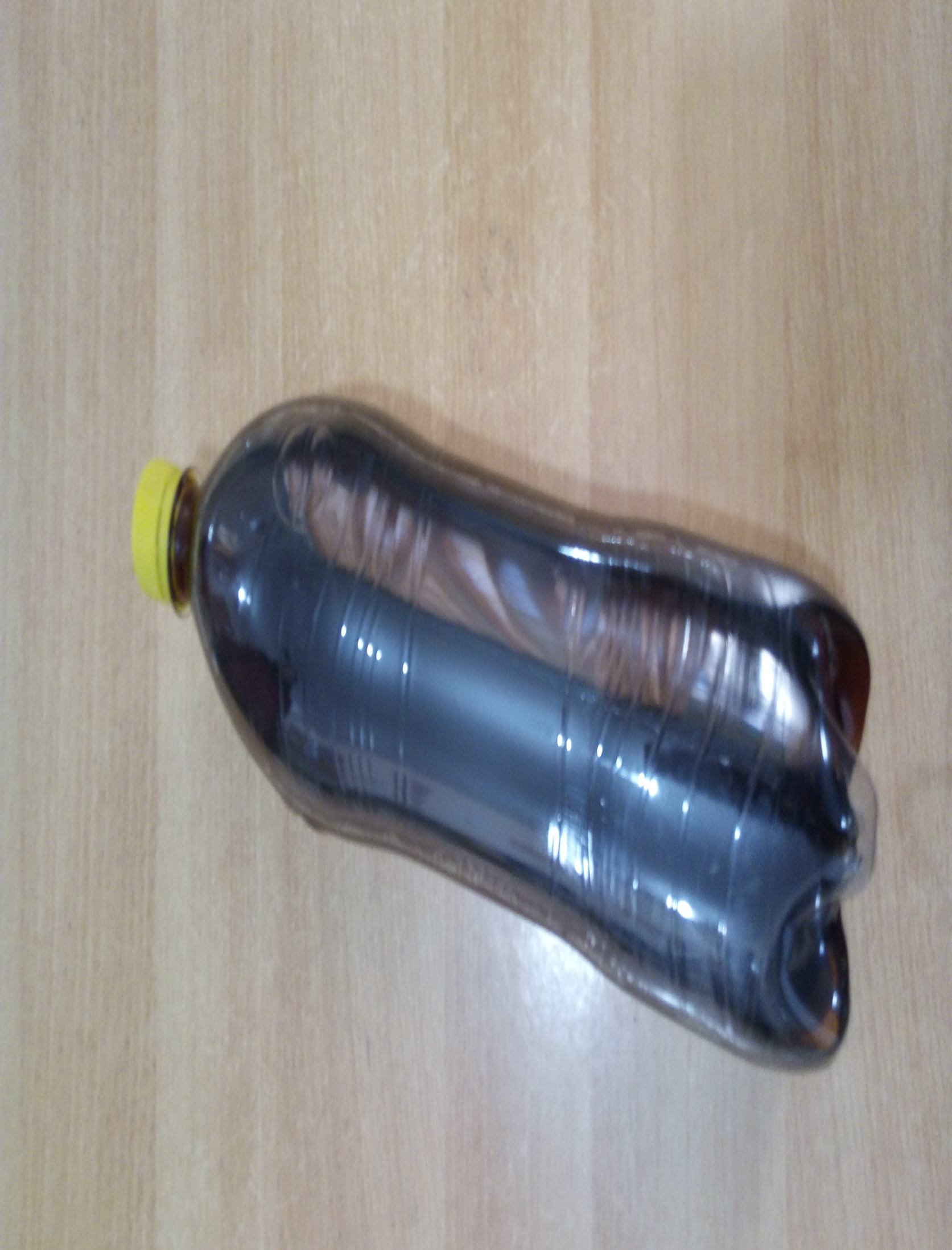 Experiment No.3:cola metal cleaners!
International Young Naturalist’s Tournament |  08/2016  |   page 12
`
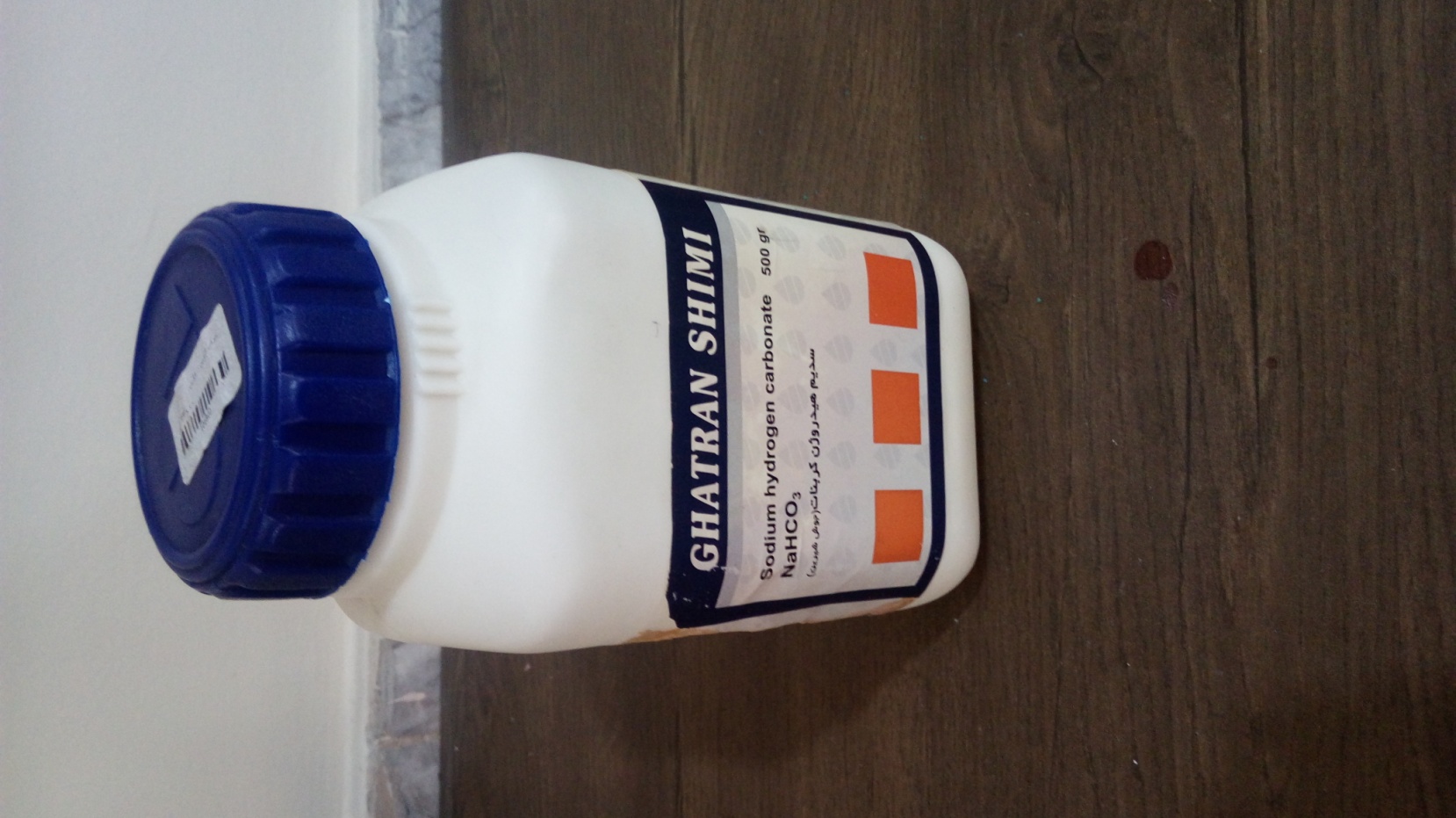 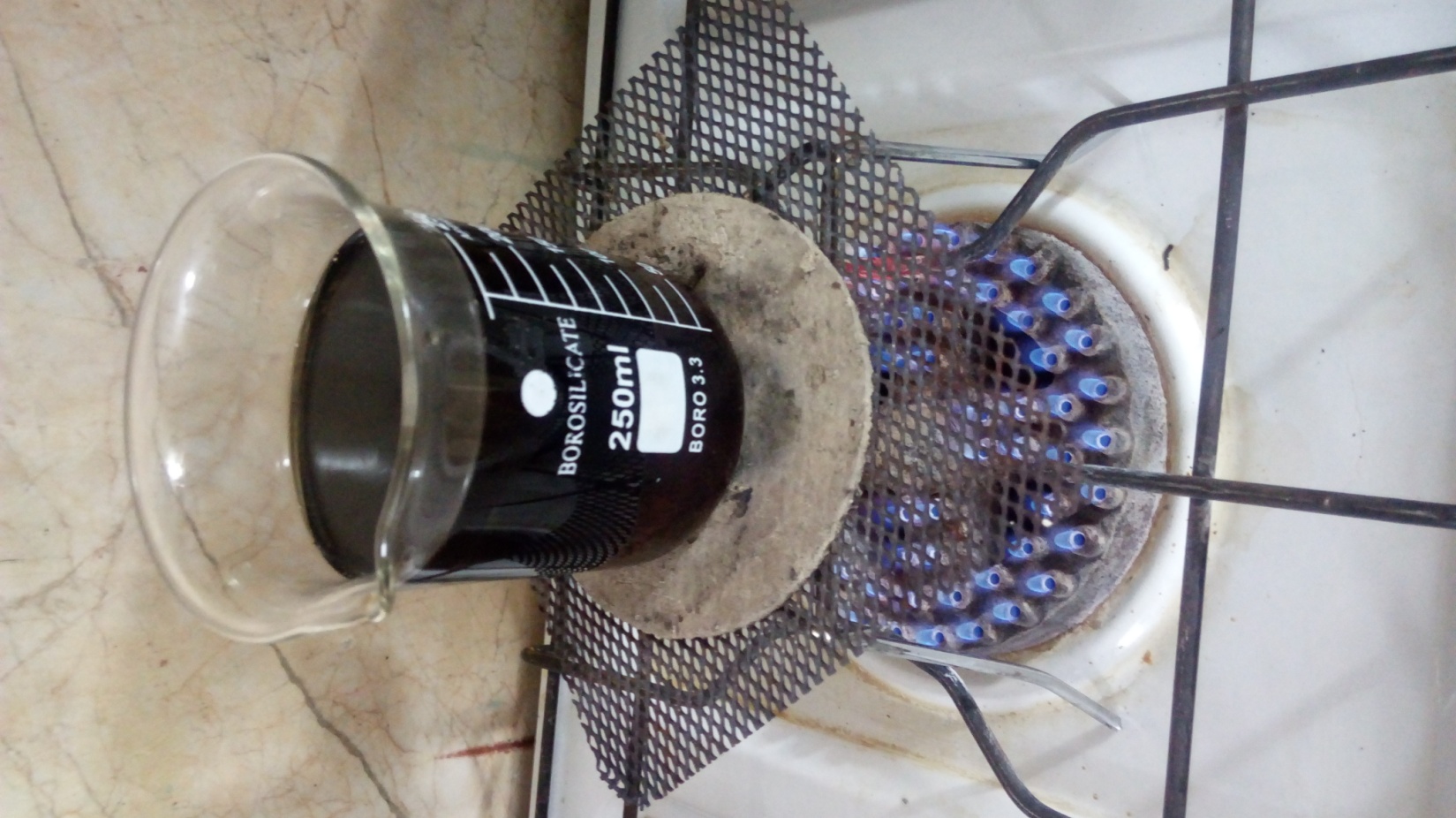 International Young Naturalist’s Tournament |  08/2016  |   page 13
`
Wow!!!
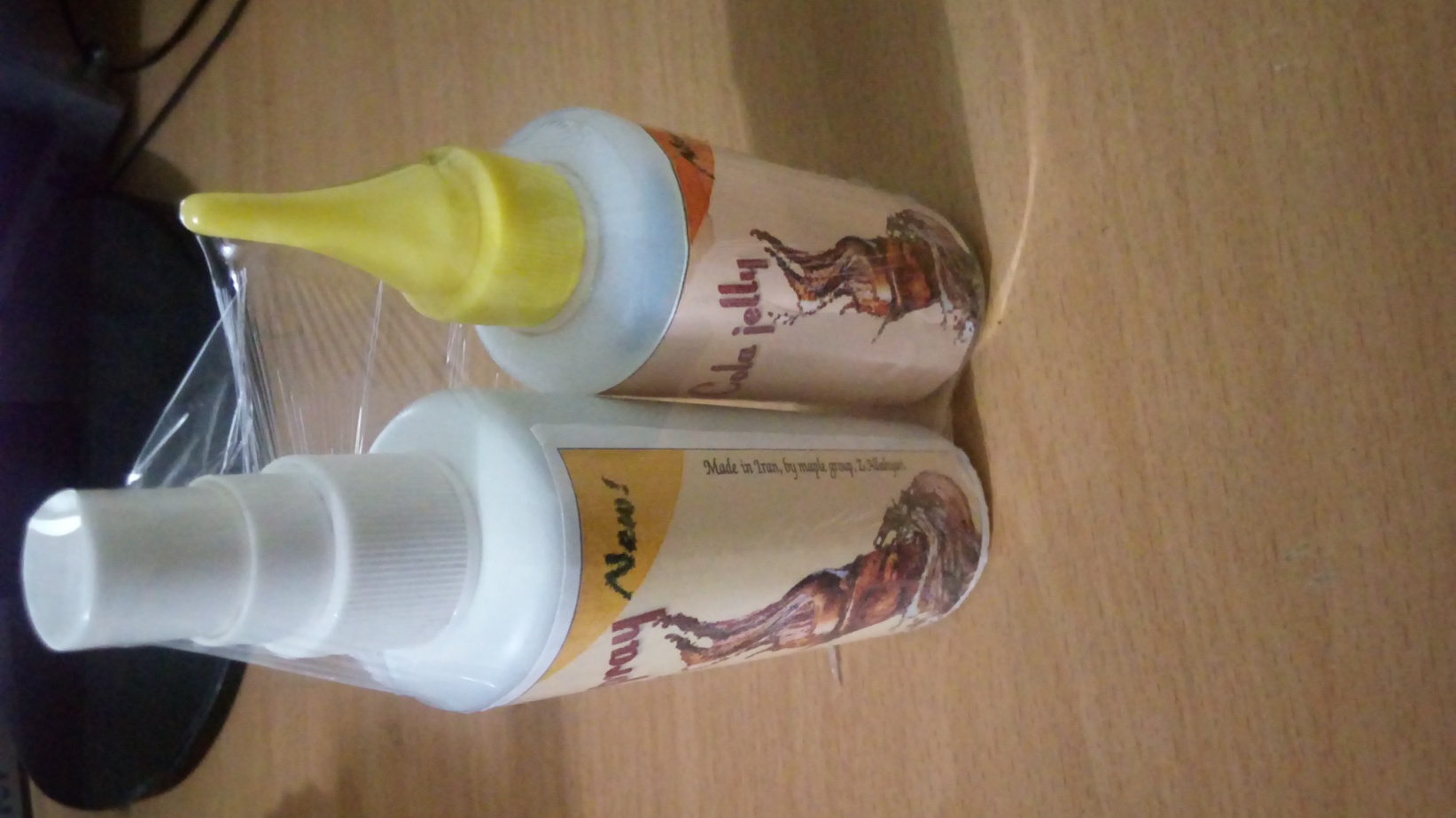 International Young Naturalist’s Tournament |  08/2016  |   page 14
`
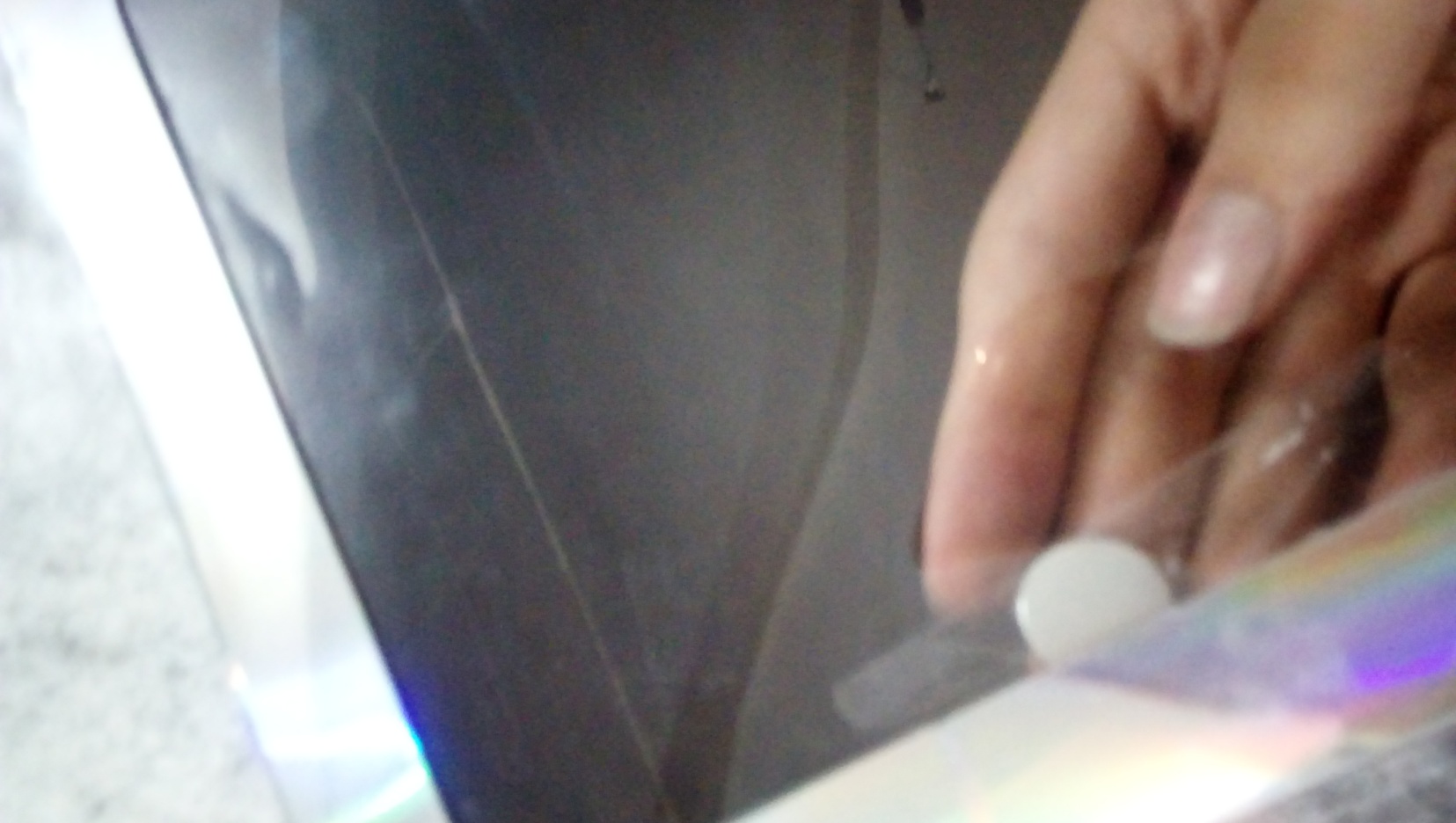 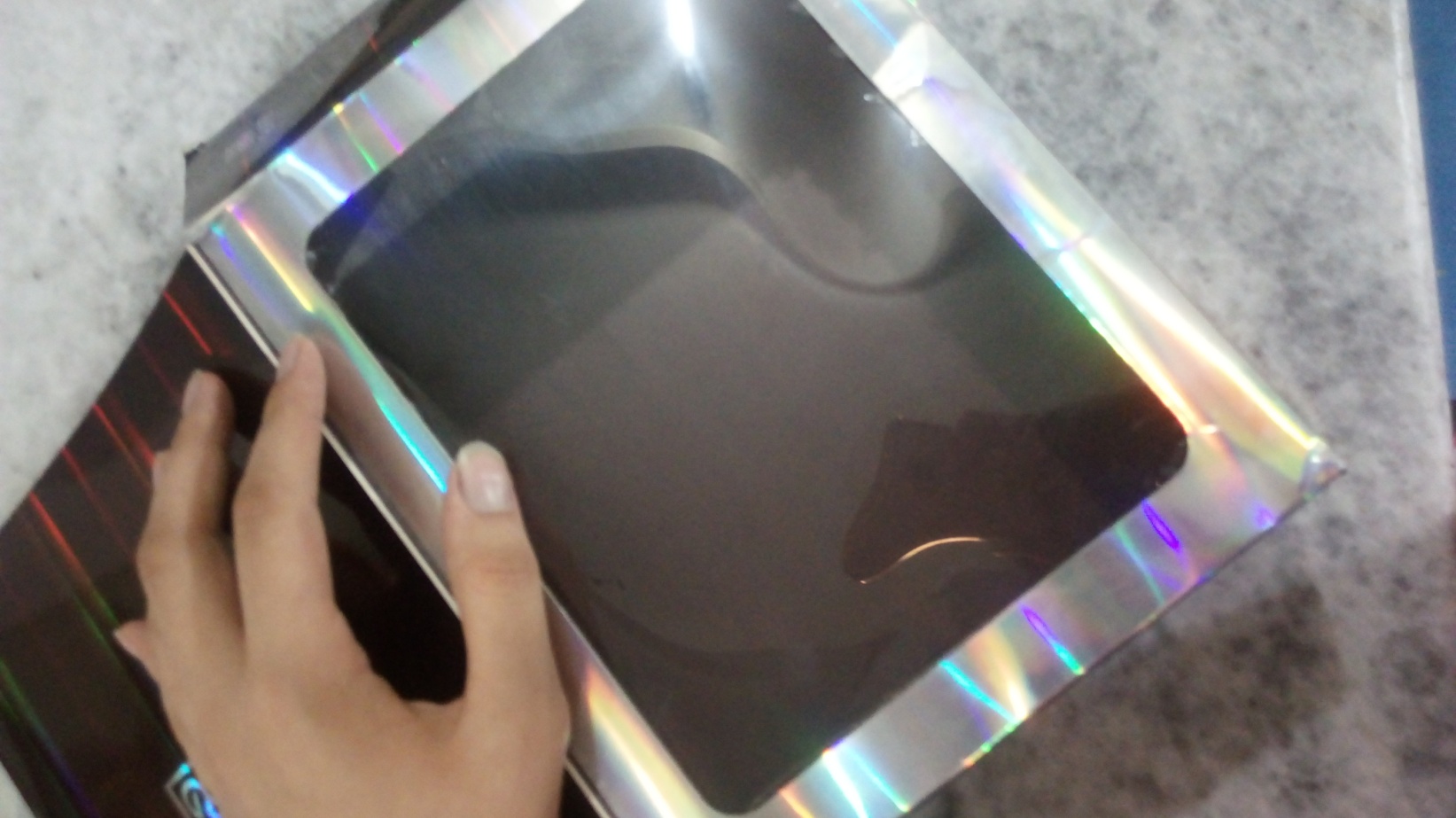 International Young Naturalist’s Tournament |  08/2016  |   page 15
`
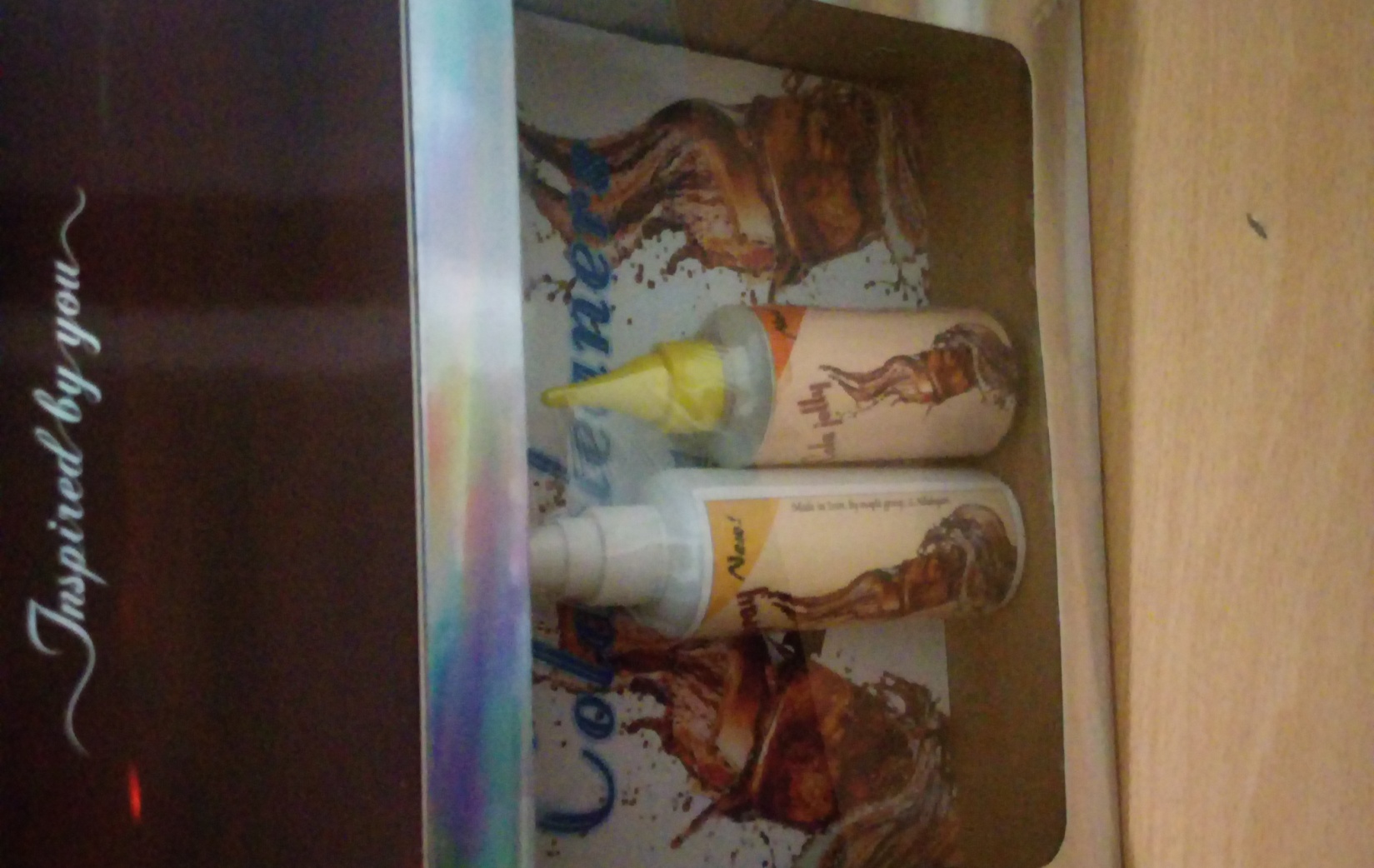 What do you thing about them?
International Young Naturalist’s Tournament |  08/2016  |   page 16
`
Sources:
http://greencleaningproductsllc.com
http://www.wikihow.com
http://www.vam.ac.uk
International Young Naturalist’s Tournament |  08/2016  |   page 17
`
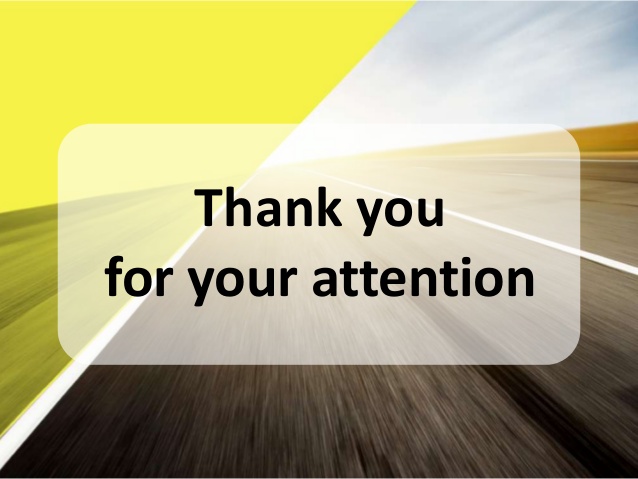